EDUCATION DESIGNATED SAFEGUARDING LEAD ANNUAL CONFERENCE
WELCOME AND INTRODUCTION TO CONFERENCE
17TH MARCH 2017, 27TH MARCH 2017 AND 28TH APRIL 2017
Education Designated Safeguarding Lead Conference
Know about national and local updates and relevant learning; and understand the requirements of KCSIE(2016)
Be able to update staff in school on education safeguarding issues and relevant learning annually
Ensure you are suitably skilled and confident to use appropriate tools effectively.
[Speaker Notes: DVRIM and CSE screening tools in particular, and the DASH tool.
Remind about dealing with concerns and disclosures in line with school policy and local safeguarding procedures.]
Updates to Keeping Children Safe in Education in 2016
Whistleblowing			Early Help
Referrals                          Thresholds
Peer on peer abuse         Leadership
Vulnerability of SEND children
Role of DSL
Online safety/mobile technology/sexting
Visiting speaker protocol
[Speaker Notes: Safeguarding Policy and Child Protection Policy. Due to the breadth of safeguarding work, and increasing complexity, model safeguarding policy guidance has been put in place to pull together the suite of safeguarding policies.  The model child protection policy guidance is included in the suite of policies, and updated annually in light of now annual KCSIE updates. Now 22 specific safeguarding issues. Remind DSLs about the handbook and it should be a point of reference to support them in their work.
It is also really important that pupils are taught how to keep safe, and the DSL handbook provides materials to strengthen the school PSHE curriculum which should be used.  As DSL’s you should know the safeguarding priorities of your school, and as a minimum ensure that children and young people are taugh about these safeguarding issues, and how to keep safe if they are exposed to them or how to recognise risks.

Public Interest Disclosure Act 1998 amended the Employment Rights Act 1996 to protect workers from being dismissed or subjected to a detriment because they have made a ‘protected disclosure’.  ‘Protected disclosure’ information that, in the reasonable belief of the worker, tends to show that one of the following has occurred, is occurring or is likely to occur:
A criminal offence
Breach of any legal obligation
Miscarriage of justice
Danger of health and safety of any individual
Damage to the environment
Deliberate concealing of information about any of the above
Reasonable belief that the disclosure is ‘in the public interest’.
Schools must have appropriate whistleblowing procedures, reflected in staff training and staff behaviour policies.
Safeguarding policy guidance includes KCSIE 2016 update and the NSPCC whistleblowing helpline.

Early Help – all school and college staff should be prepared to identify children who may benefit from early help.  Early help means providing support as soon as a problem emerges at any point in a child’s life, from the foundation years through to the teenage years.  In the first instance staff should raise any concerns/requirements with the DSL in line with the child protection policy, recording this appropriately.
Note early help …. Child protection,   behaviour,   SEND,   attendance  ……… requires clear leadership and close working of key school leaders.  (recent SEND date, recent CP data, behaviour policy wilth link).  Still work to do with a small number of schools who do not have a good enough handle on those at  threshold 1.

Clear referrals process in CP policy in line with Solihull LSCB thresholds document. Really important that we stick to this, and we do not investigate which can hamper a case an any future court proceedings.]
Solihull LSCB Thresholds
Threshold 1:    No additional needs as needs met within universal services	
Threshold 2:	Additional needs met by a single agency response
Threshold 3:	Complex Needs met through         co-ordinated multi-agency plan
Threshold 4:	Statutory intervention or specialist intervention
http://www.solihulllscb.co.uk/media/upload/fck/file/Solihull%20LSCB%20Thresholds%20guidance%20September%202016.pdf
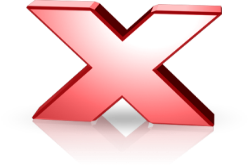 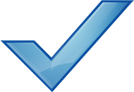 [Speaker Notes: If you have any concerns about a child or young person that you are working with, you must share this information with the Designated Safeguarding Lead (DSL) or one of the alternate post holders.   Do not think that your worry is insignificant if it is about hygiene, appearance or behaviour – it is important to pass on your concerns about something that appears small than miss a worrying situation. If you think the matter is very serious and may be related to child protection, for example, physical, emotional, sexual abuse or neglect, you must find one of the designated professionals and provide them with a written record of your concern immediately. 

At this point – we identify who the school DSL/DSL’s are – he/she/they can if they wish stand up and introduce himself/herself/themselves.
 
If you are unable to locate the DSL, ask a member of the school office staff to locate them and request that they to speak with you immediately about a confidential and urgent matter.  (DSL to explain what happens at this school if DSL unavailable).
 
Any allegation concerning a member of staff, a child’s foster carer or a volunteer should be reported immediately to the Head teacher. If an allegation is made about the Head teacher you should pass this information to the Chair of the Governing Body.  We will address allegations later in the training.

If a child has chosen to speak to you it is because they feel that you will listen and that they can trust you. You need to listen to what the child has to say, and be very careful not ‘lead’ the child or influence in any way what they say.
 
DO
Stay calm
Listen and be supportive 
Tell the child what you will do next
Record what was said.
Inform the DSL of your concerns immediately
Seek support for yourself


Pages 8 and 9 in your pack explain the 7 R’s in detail, explaining what you should do.

The Use of Questions
 
When asking questions to clarify or establish a potential safeguarding concern, adults should:
Avoid leading questions. A leading question is one which implies the answer or assumes facts that are likely to be in dispute e.g. ‘was it your dad that hit you?’ 
Make use of open ended questions, as research and practice shows that the most reliable and detailed answers from children of all ages arise from open-ended questions. An open-ended question is one that is worded so that the child is able to provide more information about an event in a way that is not leading, suggestive or putting them under pressure.
 
Open questions that can be used are how, who, when, where?
Questions beginning with the phrases ‘tell me’ or the words ‘describe’ or ‘explain’ are useful:
Tell me what happened, tell me who was there?
Explain what you mean when you say…?
Describe the place to me.
 
DSLs must act on this information immediately and within an hour a referral should be made if appropriate.  Recently we are having concerns raised from MASH that there has been a delay in referring to them.  This causes a delay in the response for the child/young person.  Really important to act swifty.
If you have any concerns about a child or young person that you are working with, you must shareq this information with the Designated Safeguarding Lead (DSL) or one of the alternate post holders.   Do not think that your worry is insignificant if it is about hygiene, appearance or behaviour – it is important to pass on your concerns about something that appears small than miss a worrying situation. If you think the matter is very serious and may be related to child protection, for example, physical, emotional, sexual abuse or neglect, you must find one of the designated professionals and provide them with a written record of your concern immediately. 

At this point – we identify who the school DSL/DSL’s are – he/she/they can if they wish stand up and introduce himself/herself/themselves.
 
If you are unable to locate the DSL, ask a member of the school office staff to locate them and request that they to speak with you immediately about a confidential and urgent matter.  (DSL to explain what happens at this school if DSL unavailable).
 
Any allegation concerning a member of staff, a child’s foster carer or a volunteer should be reported immediately to the Head teacher. If an allegation is made about the Head teacher you should pass this information to the Chair of the Governing Body.  We will address allegations later in the training.

If a child has chosen to speak to you it is because they feel that you will listen and that they can trust you. You need to listen to what the child has to say, and be very careful not ‘lead’ the child or influence in any way what they say.
 
DO
Stay calm
Listen and be supportive 
Tell the child what you will do next
Record what was said.
Inform the DSL of your concerns immediately
Seek support for yourself


Pages 8 and 9 in your pack explain the 7 R’s in detail, explaining what you should do.

The Use of Questions
 
When asking questions to clarify or establish a potential safeguarding concern, adults should:
Avoid leading questions. A leading question is one which implies the answer or assumes facts that are likely to be in dispute e.g. ‘was it your dad that hit you?’ 
Make use of open ended questions, as research and practice shows that the most reliable and detailed answers from children of all ages arise from open-ended questions. An open-ended question is one that is worded so that the child is able to provide more information about an event in a way that is not leading, suggestive or putting them under pressure.
 
Open questions that can be used are how, who, when, where?
Questions beginning with the phrases ‘tell me’ or the words ‘describe’ or ‘explain’ are useful:
Tell me what happened, tell me who was there?
Explain what you mean when you say…?
Describe the place to me.
 
If you have any concerns about a child or young person that you are working with, you must share this information with the Designated Safeguarding Lead (DSL) or one of the alternate post holders.   Do not think that your worry is insignificant if it is about hygiene, appearance or behaviour – it is important to pass on your concerns about something that appears small than miss a worrying situation. If you think the matter is very serious and may be related to child protection, for example, physical, emotional, sexual abuse or neglect, you must find one of the designated professionals and provide them with a written record of your concern immediately. 

At this point – we identify who the school DSL/DSL’s are – he/she/they can if they wish stand up and introduce himself/herself/themselves.
 
If you are unable to locate the DSL, ask a member of the school office staff to locate them and request that they to speak with you immediately about a confidential and urgent matter.  (DSL to explain what happens at this school if DSL unavailable).
 
Any allegation concerning a member of staff, a child’s foster carer or a volunteer should be reported immediately to the Head teacher. If an allegation is made about the Head teacher you should pass this information to the Chair of the Governing Body.  We will address allegations later in the training.

If a child has chosen to speak to you it is because they feel that you will listen and that they can trust you. You need to listen to what the child has to say, and be very careful not ‘lead’ the child or influence in any way what they say.
 
DO
Stay calm
Listen and be supportive 
Tell the child what you will do next
Record what was said.
Inform the DSL of your concerns immediately
Seek support for yourself


Pages 8 and 9 in your pack explain the 7 R’s in detail, explaining what you should do.

The Use of Questions
 
When asking questions to clarify or establish a potential safeguarding concern, adults should:
Avoid leading questions. A leading question is one which implies the answer or assumes facts that are likely to be in dispute e.g. ‘was it your dad that hit you?’ 
Make use of open ended questions, as research and practice shows that the most reliable and detailed answers from children of all ages arise from open-ended questions. An open-ended question is one that is worded so that the child is able to provide more information about an event in a way that is not leading, suggestive or putting them under pressure.
 
Open questions that can be used are how, who, when, where?
Questions beginning with the phrases ‘tell me’ or the words ‘describe’ or ‘explain’ are useful:
Tell me what happened, tell me who was there?
Explain what you mean when you say…?
Describe the place to me.]
We do not take photographs of injuries
We do not investigate
We do not ask/tell pupils to remove clothing
We do not strip search
Regardless of child’s personal circumstance, if we have a safeguarding concern about a child we follow our school child protection procedures
We do not force a child to do something that they do not want to do
If you are unsure about what to do seek advice …
From the multi-agency safeguarding hub (MASH)
Engage helpdesk
From the legal team if it is a legal matter
From your SEIS school adviser/SEIS office
DSL Recording
Consider quality, detail, completeness, recording decisions.
Could I pick up the record/file and read it cover to cover, and completely understand the issues, current position, next steps and any outstanding actions?
Would you be confident reading them out and being questioned on them in court?
If the worst happened, what would a serious case review say about your records and your actions?
Increased emphasis on peer on peer abuse
All staff should be aware that safeguarding issues can manifest themselves via peer on peer abuse, including:
Bullying (and cyber bullying)
Gender based violence/sexual assaults
Sexting
Child protection policy should include procedures to minimise the risk of peer on peer abuse and sets out how allegations of peer on peer abuse will be investigated and dealt with
Staff should be clear on school policy and procedure
Policy should be clear as to how victims of peer on peer abuse will be supported
The Role of the DSL in education
‘Appropriate senior member of staff from school or college leadership team’
Any deputies should be trained to the same standard as the DSL
In addition to formal training, knowledge and skills should be refreshed at regular intervals as required, but at least annually
All staff ….
Must be able to identify signs of abuse and neglect
Must be updated on the following:
All staff must be updated on the following:
Child Sexual Exploitation
Preventing Radicalisation and Extremism
Child missing from education
Honour based violence (including Female Genital Mutilation and Forced Marriage)
Online safety and sexting
Child on child abuse/peer on peer abuse
[Speaker Notes: Child Sexual Exploitation – there will be a separate workshop on this today.  Important that we all know how to recognise any signs that a child may be at risk of or subject to CSE, that we know what to do if there is a concern, and that we use the screening tools to support any referral, and attach the tool to a referral.
Preventing Radicalisation and Extremism:  Pathway in the child protection policy/DSL handbook.  Important that all staff are aware of signs that a child or young person is being radicalised; referral route – please note that this has changed, Jas Baghria no longer works in the team, and his mobile number should not be used.  Referrals should go through the prevent inbox, and the CTU number is provided to discuss any concerns.  Where there is a concern that the child is at risk of harm, then a referral to MASH should be made, and an email to the prevent inbox (eg: child travelling to a country of conern/ concerns about imminent travel risk).  Please check your child protection policy and other documents in school to check you have the correct version of the referral route.
Document source? Recently the education subgroup agreed the visiting speaker/event risk assessment.  This has been circulated to all education providers.  Share/talk through.  It has also been added to the child protection policy and DSL handbook.
Last year you completed a preventing radicalisation and extremism audit.  Key headlines from this:

Important again that this is included in your self evaluation activity, and you revisit it to check that any actions required have been followed throug, and that any new staff receive the WRAP 3 awareness training.
CMfE – The 2016 had a strong focus on children missing from education.  Pupil non-attendance rates in our schools could improve, and in some schools they are of concern.  Inaccurate register coding, or not sufficient understanding of what the code meant was one reason.  Not following school attendance policy, or not having an attendance policy was another.  Some key points
Ensure parents contacted on first day of absence if they have not notified school of absence (safeguarding)
Follow up on periods of non-school attendance, and if there are safeguarding concerns, notify MASH, contact police for a welfare check to take place, n.  CME team and Enforcement team are also there to chase up any concerns about periods of absence of 10 sessions plus.  Separate guidance available to all schools as a result of the visits.  Discuss.
HBV – updated in child protection policy where we now have a definitieon of HBV.  FGM was a focus of last years conference, and we will have some further input today.  Forced Marriage?
Workshop of child on child/peer on peer abuse today – there is a specific pathway which has been updated for the conference.  PLEASE NOTE the model child protection policy has been update on this for the conference.]
Child on Child Abuse/Peer on Peer Abuse
Workshop A
              Natasha Chamberlain
              Lecture Room
Child Sexual Exploitation
Workshop B
                  Bev Petch
                  Conference 3
In Solihull in 2016, education providers noted 154 pupils were at risk of or experiencing child sexual exploitation (Unity 94, Mosaic 9, Evolve 24, Rural 4, Synergy 3, Post 16 4, Independent Schools 16)
Domestic Abuse (in the context of the toxic trio and neglect)
Workshop C
                    Claire McNeil
                    Conference 2
In Solihull in 2016, 625 pupils were identified as in households where the toxic trio was prevalent Unity 399, Mosaic 87, Evolve 30, Rural 13, Synergy 29, Post 16 58, Independent 9


END
Neglect
524 pupils experiencing neglect.  341 Unity, 72 Mosaic, Evolve 70, Rural 9, Synergy 23, Post 16 7, Independent 2.
Availability of the DSL
During term-time – the DSL (and/or deputy) should always be available during school hours for staff in school to discuss any safeguarding concerns
Out of hours/out of term activities – schools arrange ‘adequate and appropriate cover arrangements’
[Speaker Notes: During term-time – DSL (and/or deputy) should always be available.  School can determine what available is.  Sometimes DSL can be in school but not available!
Out of hours/our of term:  eg: secondary school skiing trip – DSL role should be incorporated into the risk assessment: doesn’t mean the DSL has to go, but be available to discuss any concern with any member of staff and implement appropriate procedures.  Ensure staff are trained in awareness of safeguarding (eg: Jeremy Forest case, trip to America).  Holiday club activities.]
Online Safety and Sexting
It is essential that children are guarded from potentially harmful and inappropriate online material – whole school approach
GBs and proprietors should do all they reasonably can to limit children’s exposure to harmful and inappropriate online material, with appropriate filters and monitoring systems in place
Clear policy on use of mobile technology
[Speaker Notes: Online Safety and Sexting. DSL handbook Safeguarding policy and child protection policy clearly detail procedures for both of these areas.  These are resources for you to use to update staff.
Sexting pathway included in child protection policy/DSL handbook which details how to deal with sexting issues and how to teach children through the PSHE curriculum about what sexting is, appropriate usage of devices, and keeping themselves safe.
Recently we sent out an online safety and sexting audit form – reason was I was being asked by the local police, CTU, senior council officers, councillors and the LSCB about how confident I was that schools had the right systems and procedures in place, and that they knew what to do in the event of a concern:  Feedback from audits so far:
We are still chasing those providers who have not submitted them.
From the audit you should be able to generate and action plan of what you need to do next.  
This document should support your school self evaluation activity and inform the school self evaluation documentation.  It is also good evidence of you work in this area to share with Ofsted in any inspection.  Whilst it is a document we have asked you to submit, it is a key self evaluation document for your provision.
Filters/monitors should not ‘overblock’ or impose unreasonable restrictions as to what children can be taught with regards to online teaching and safeguarding.  Online training on e-safety for staff.  Do parent understand how to safeguard their children online at home? Signed to say they understand?
Consider: age range of pupils, numbers of pupils, how often they access the school IT system, proportionality of cost versus risk.
Commensurate with Prevent duty? choking game – filter particular words – do your systems do this?
Established mechanisms to indentify, intervene and escalate.]
Prevent
Referrals – preventing radicalisation and extremism local pathway
Understanding Radicalisation and Extremism Practioner Toolkit
Visiting Speaker Protocol (risk assessment and form)
Visiting Speaker/Events Protocol
Ensure visiting speakers are suitable and appropriately supervised:
Agree purpose for inviting a visiting speaker and guidelines on content
Where possible submit details of talk in advance
Speaker should be treated like any other visitor and appropriately supervised at all times
[Speaker Notes: Requirement under the Prevent Duty to have robust safeguarding policies in place – including clear protocols for ensuring that any visiting speakers are suitable and appropriately supervised in line with school vetting procedures.]
LSCB Priorities
Child Sexual Exploitation
Early Help
Toxic Trio and neglect
Learning from serious case reviews
[Speaker Notes: Refer to LSCB training modules on each of these:
CSE:  Module         and workshop today.
Early Help: Module    (delivered by the Early Help Team)
Neglect:  Module      
Toxic Trio embedded into all LSCB training
Clair will do a module today on domestic abuse which is one element of the toxic trio, particuarly looking at the triage work and work with schools in this area.  When looking at domestic abuse, we need to look at it in the context of the toxic trio (mental health and substance misuse).  During the 2016 safeguarding visit we focused on the toxic trio, key learning:
Some schools noted two of the three present, eg: domestic abuse and drugs – we need to be curious in such cases, as often mental health is prevalent, we are just not aware of it or being curious that it could be.  Mental health is a growing concern, and nationally is being recognised as an area that we need to be doing more about – the education subgroup are looking at this currently, and are having a meeting with the commissioner for ental health, and the lead practitioner from health to look at how we can improve practice in education.  This meeting will take place in May, and your subgroup representatives will discuss this with you and bring any key issues to the meeting.  We will keep you updated.
Key learning from the serious case review is about the use of relevant tools – the DVRIM (children/young people) and the DASH for adults and 16+.  We have focused on these tools in the domestic abuse train the trainer sessions three years ago and in the last two DSL education conferences.  During the 2016 safeguarding visits the DVRIM tool was not being consistently used in practice, or to support referrals.  We will revisit this today in practical actitvity, and hopefully you will leave today, having revisited the DVRIM and reminded of the importance of it’s use in practice and in supporting referrals.  It should be attached to any referral.]
Themes from Serious Case Reviewhttp://www.solihulllscb.co.uk/publications
Parental Drug and Alcohol abuse 
 Parental mental health (depression) 
 Domestic abuse 
 CiN /TAF meeting process and procedures 
 Escalation processes including Step down    	processes 
Early help provision- Focus on mother 
Voice of the child missing
[Speaker Notes: Two published serious case reviews, one relevant to schools
Significant events in chronology – difficulty in working out what is significant, so ensure all facts you know are recorded
Geneagram
Copy key points from SCR]
Other Local Priorities
Operation Recognise
The Choking Game
Alternative Provision
Safeguarding Governance
MASH
Police Panels and partnership working
[Speaker Notes: LL to update about Operation Recognise – importance of following the route set.  Child abduction Pathway in DSL handbook, making sure police are notified.
SNS to do brief update on the Choking Game – new pathway on the Choking Game.  Really important staff are aware of this and able to recognise the symptoms so that they can respond quickly.  Remember lunch time supervisors and support staff (those supervising pupils during playtimes).  Also remember to reinforce school procedures around mobile phones, so that children and young people are not filming events during the school day.  Ensure all staff including  lunchtime supervisors, support staff and admin staff are clear on these and how they should act in the event of a breach of school procedures.
Alternative Provision – safeguarding implications – LL/BP brief update
Safeguarding Governance – Conference in May – Thursday evening 15th May – to fully update governors of their statutory requirements about safeguarding as laid down in Part 2 of KCSIE 2016.  Expect every education provision in Solihull to be represented.  Event will be at Solihull School.
MASH update CMcN]
The Choking Game
Input from the School Nursing Service
The Choking Game Pathway (Natasha Chamberlain)
Multi-Agency Safeguarding Hub (MASH)
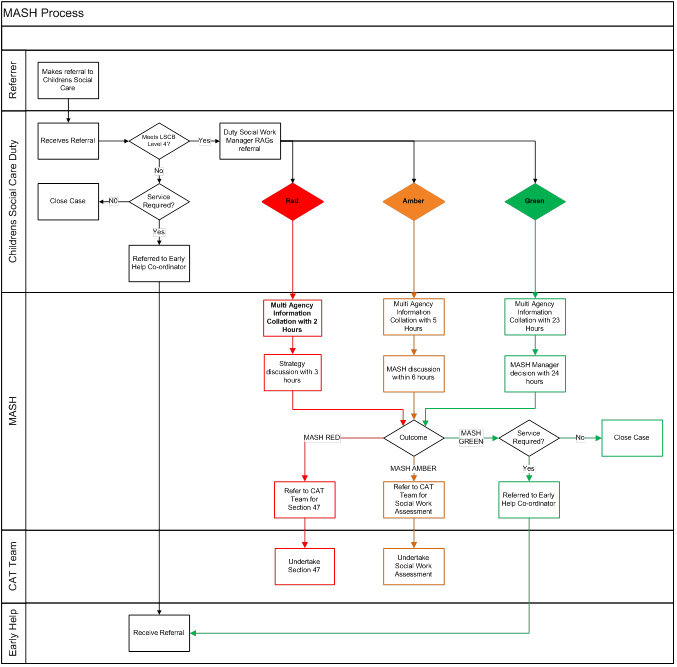 Updates:
Agencies permanently on the MASH
Social Services
Education
Health
Police
Housing
Updates cont………
Online referral form can now be saved, and printed.
Direct access to the education rep to follow through cases or ask advice.
Education voice within the decision making process. 
Feedback on referrals
Outcome decided within 3 to 24 hours.
Email acknowledging referral
The LSCB have just completed a MASH audit and there will be actions identified for each agency……..
Areas for development
Quality of referrals.
Timing of referrals.
Parental consent.
Recording facts.
Not investigating cases or asking leading questions.
If feedback is not received, chase the outcome with the MASH education rep. 
ALWAYS PHONE FOR ADVICE IF IN DOUBT ABOUT WHETHER TO REFER.
Police Engagement
Police Community Support Officer and their role
Police Panels
Gangs and knife crime pathway
Substance misuse pathway
Local policing structure
[Speaker Notes: Tim Evans:
PCSO – role, and every education provision has one allocated.  List provided.  Explanation of what a school can expect from their PCSO and their role.
Police Panels – raise awareness of north and south panel.  Closer linking to LSCB education subgroup to continue to strengthen police engagement and link to safeguarding issues as needed.
LL/TE Gangs and knife crime pathway, and mention behaviour policy briefly.]
Feedback continued …
Some schools with very high numbers of DA need to be better supported
Good understanding of FGM and the statutory duty to report
Neglect learning continues – many education providers awaiting LSCB training
Feedback Continued …
CSE knowledge and how to act continues to improve, some inconsistency in use of the screening tool to support referrals
Understanding of new model safeguarding policy guidance and the model child protection policy – not all schools ensuring they are up to date
Feedback continued ….
Inconsistency in teaching children and young people how to keep safe through the PSHE curriculum, and use of recommended materials provided in DSL handbook and the model policy guidance
Clarity on LSCB training
Dispute resolution procedures updated
www.solihulllscb.co.uk/.../Dispute%20resolution%20Escalation%20P
[Speaker Notes: The LSCB expects that practitioners will challenge each other and raise concerns directly and immediately when they disagree with each other and that they retain a focus on the welfare of the child. LSCB training provides practitioners with the skills and competencies to work together to resolve issues as they arise. This protocol should be used only when efforts to resolve conflicts and disputes are not providing solutions. 
 If the practitioner feels that this is a dispute relating to a child protection concern that requires immediate action as there is a likelihood of imminent significant harm they should speak directly to their line manager, or designated safeguarding lead who will follow the emergency resolution protocol]
Engage Service (providing targeted Early Help)
In Solihull in 2016, 275 pupils were receiving target support from the Engage Service, 124 at threshold 2 and 151 at threshold 3.	
Unity 61(2), 106(3) 	    Mosaic 25(2), 17(3)
Evolve 19(2), 15(3)	    Rural 4(2), 3(3)
Synergy 15(2) 26(3)	    Post 16  Nil
Independent Schools 0(2) 1(3)
Impact of Engage Work/range of support
24 providers positive comments
28 providers no comment – Post 16 and independent targeted for information sharing session
14 providers no engagement with service
5 providers yet to provide information
10 providers say work yet to impact
6 providers less positive
Designated Safeguarding Lead Toolkit
Safeguarding website:
www.solgrid.org.uk/safeguarding/
Model policy guidance (safeguarding, child protection, supervision, attendance, safer recruitment, managing allegations etc.)
Designated Safeguarding Lead Handbook
LSCB thresholds document
LSCB procedures
PLENARY
Do you now have an increased understanding of local and national safeguarding issues and KCSIE 2016?
Do you feel confident to provide an annual update (at least) to all staff at your education provision?
Do you feel equipped to use key safeguarding tools (namely DVRIM and CSE screening tools)?
[Speaker Notes: There were 90 different countries where forced marriages have been reported.]